Substitutional Impurities in Solids
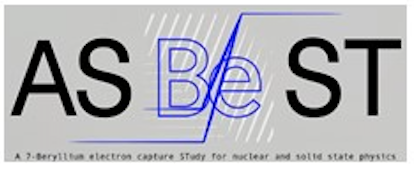 Marco Pieruccini CNR-IMM
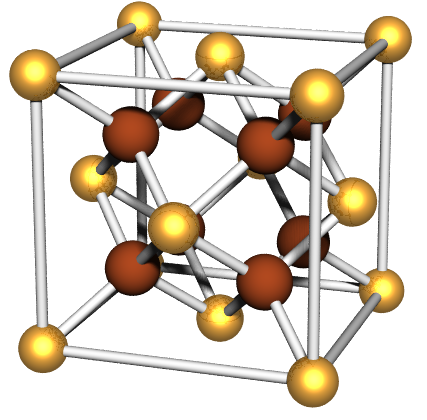 Si,
SiC,
…
Tetrahedral
Coord.
Localized acceptor states
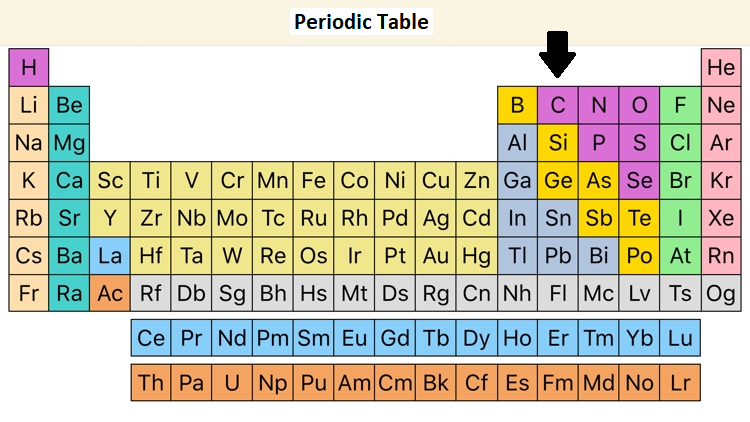 Conduction Band
Valence Band
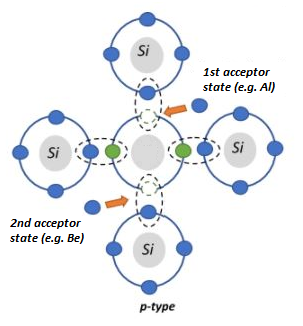 Note the unbalance of electric charge around the impurity
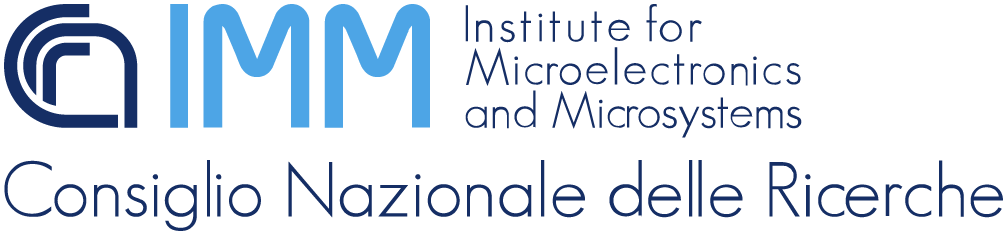 Ion Implantation in solids
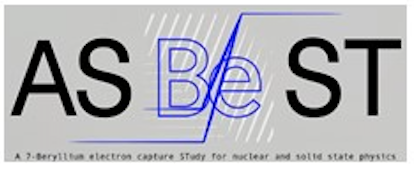 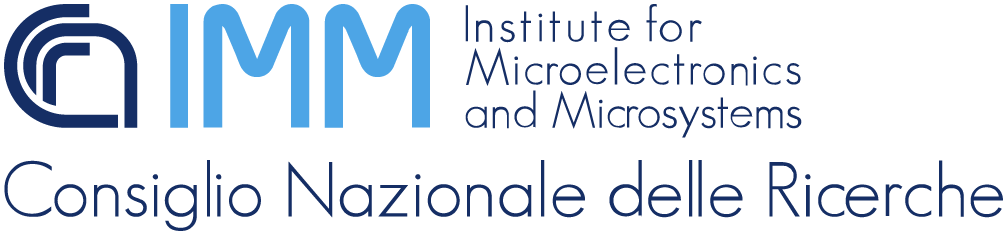 Implanted Si on Si
Marco Pieruccini CNR-IMM
Main Features

Controlling:    Profile    Localization    Dose

Implantation produces a metastable locally disordered material: an extremely viscous liquid which would tend to approach the thermodynamically more stable crystalline state

Lattice damage
Beneficial: enhances the probability of substitution (e.g. dangling bonds)
Drawback: need to recover crystal regularity (possible with low damage);
 this can be done through

Control of implantation conditions
Post-implantation annealing
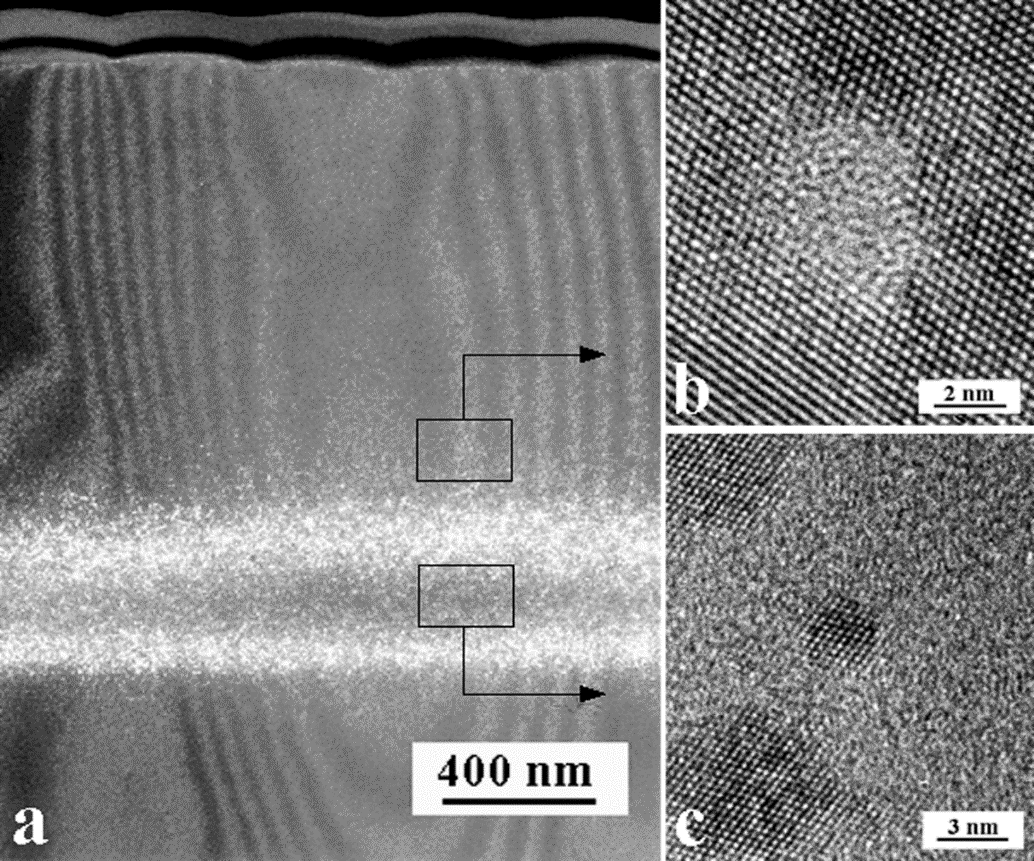 Si
Thermodynamics of a Viscous Liquid
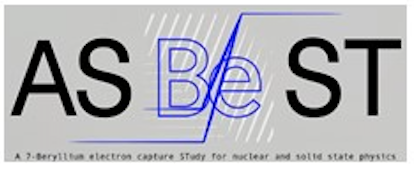 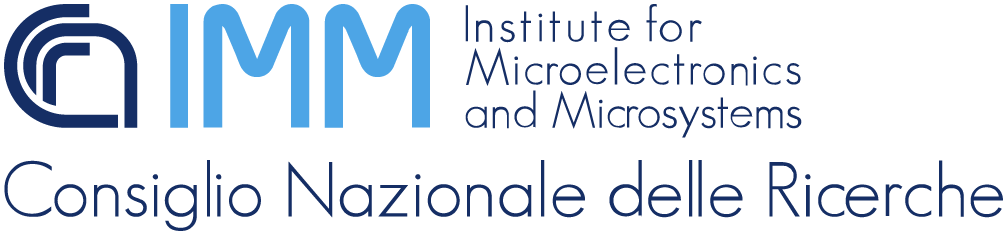 Marco Pieruccini CNR-IMM
A system in contact with a Heat Bath consists of two interpenetrating subsystems: one made of FAST d.o.f. (short wavelengths) and the other consisting of the SLOW diffusive d.o.f. (long characteristic lengths).

The subsystems are not physically distinct in the sense that in a given set of units whatsoever the d.o.f. are partitioned between the fast and slow classes.
Heat Bath
SLOW diffusive d.o.f.
Entropy
FAST 
deg. of freedom
WORK
Total Energy
equilibrium
liquid
Quenching of SLOW modes: viscosity
The mean-field specific pseudo-Potential for a Viscous Liquid(from a general minimization of the overall free energy)
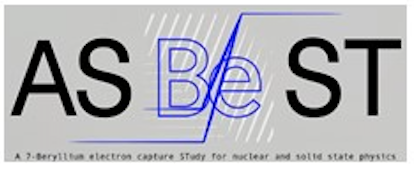 Marco Pieruccini CNR-IMM
Without a sufficient energy gain the variety of metastable states cannot be explored
Entropy
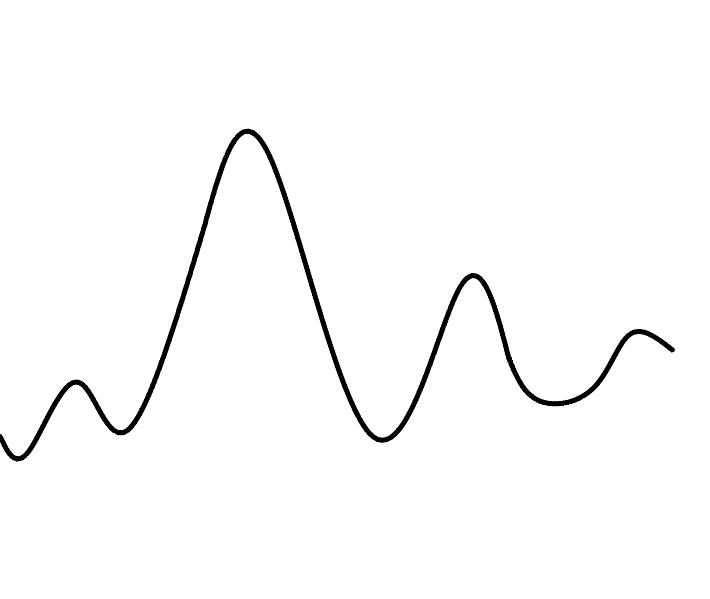 Energy
Energy
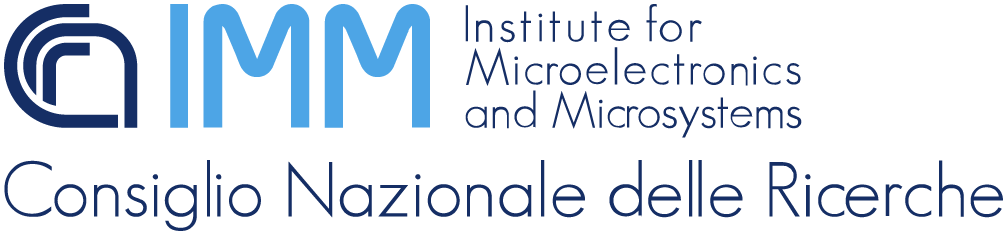 6
Escape from Metastable States in implanted solids…
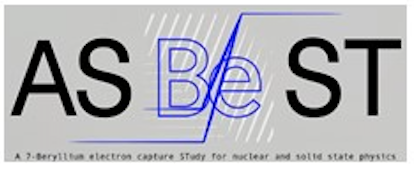 Marco Pieruccini CNR-IMM
… and  Recover Crystal Regularity
Faster process
time
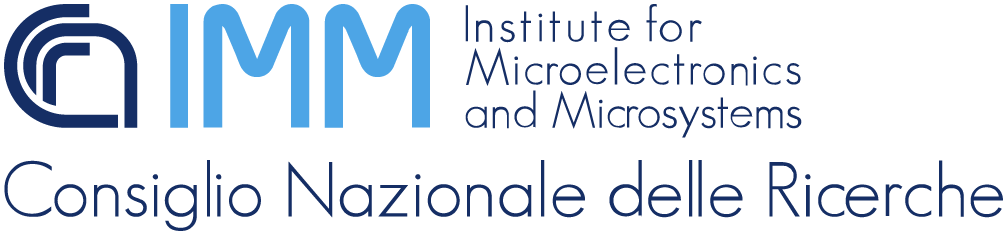 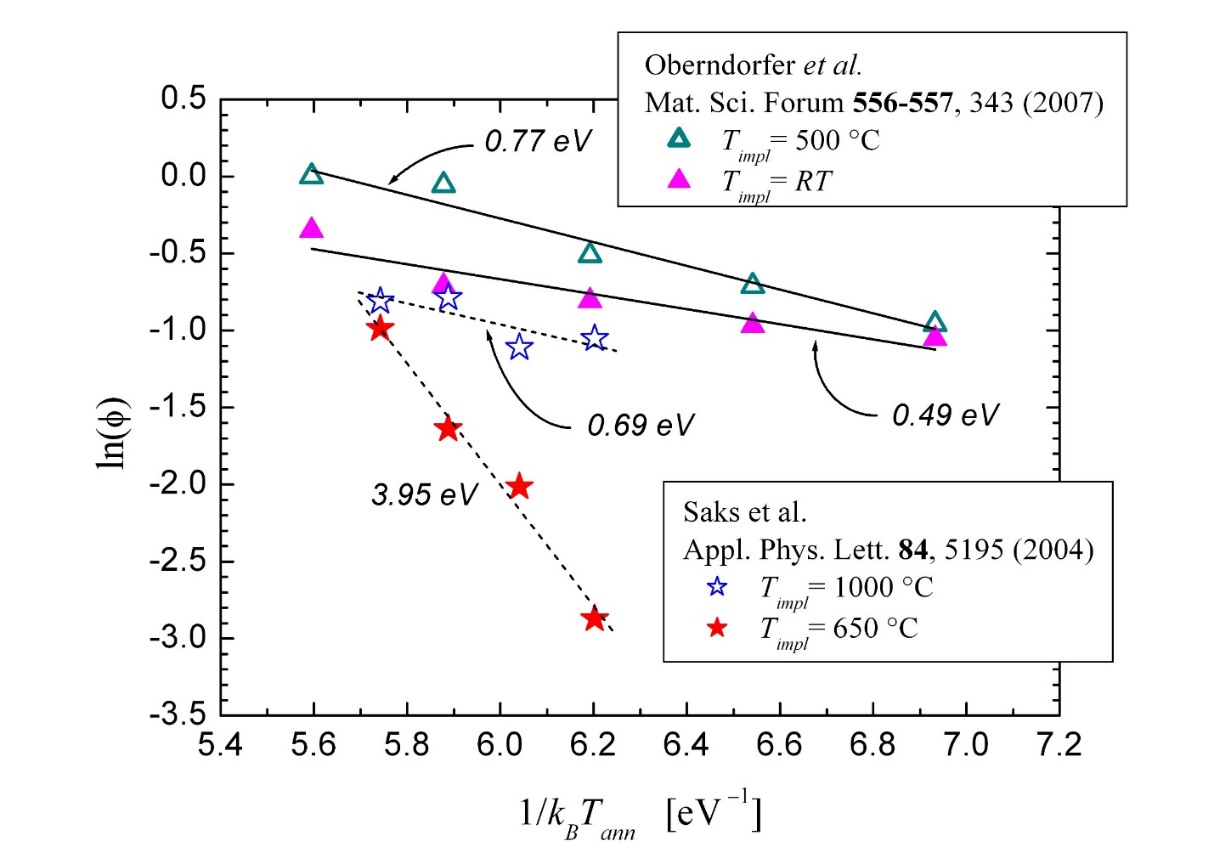 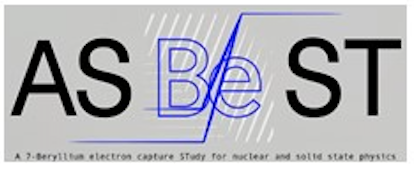 Marco Pieruccini CNR-IMM
0.58 eV
entropy recovery
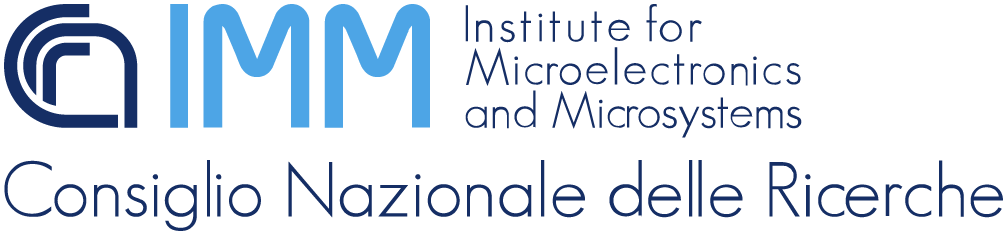 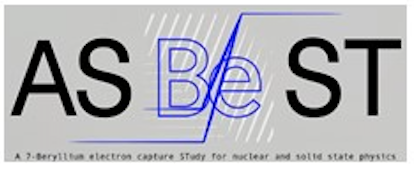 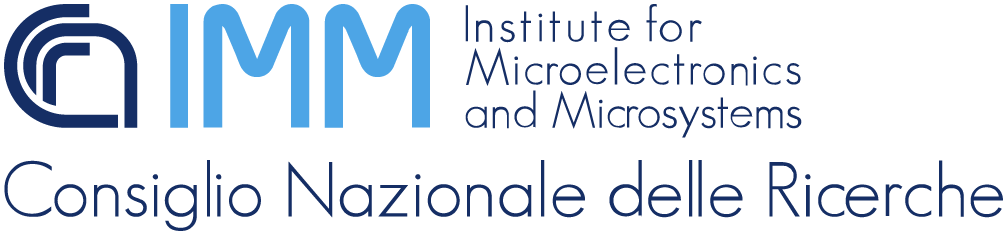 Marco Pieruccini CNR-IMM
END
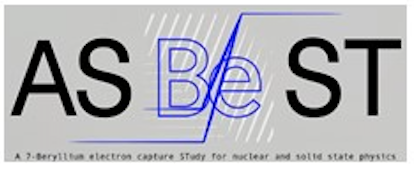 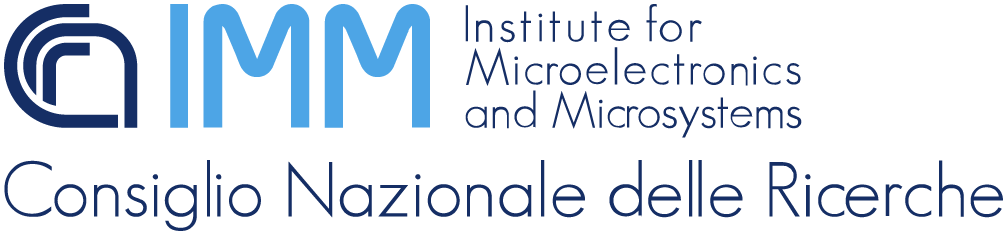 Marco Pieruccini CNR-IMM
Fluctuations in the slow d.o.f. subsystem are correlated with fluctuations in the fast d.o.f.
SLOW
FAST